DWMP Research debrief
Prepared for Welsh Water
September 2022
Research objectives
Overall thoughts on the DWMP
Updates to the DWMP
Detail of the DWMP; importance of areas
How do customers feel about what is being proposed in the DWMP consultation? What approach would they like Welsh Water to take to future planning?
How do customers want to be engaged with updates to the DWMP as it evolves over the next 5 years?
Do customers agree with what is being proposed in the consultation? Are there certain areas that should be focused on more than others?
2
Research approach
Welsh Water wished to consult customers on their Drainage and Wastewater Management Plan (DWMP) ahead of its publication. 
Relish were commissioned to conduct two phases of independent research:
A two week online community, followed by 2 x 90 minute online focus groups
1
n=30 Welsh Water household customers took part in a two week online community. Half completed an online e-learning task to make them more informed. Participants were a mix of genders, ages, lifestages and proximity to SAC rivers.
2 x 90 minute online focus groups were carried out with n=16 customers who completed the community.
A 12-15 minute online survey involving household and non-household customers
2
A sample of n=500 Welsh Water household customers, representative of your customer base, completed a survey including:
A conjoint (trade off) exercise to establish importance of priorities included within the DWMP
Questions on interest in the plan and level of engagement with updates.

n=101 business customers (non-households) supplied by Welsh Water completed the same survey.
3
This debrief comprises of four sections…
INTRODUCING CUSTOMERS TO THE DWMP
DETAILED EVALUATION OF THE DWMP
RELATIVE IMPORTANCE OF AREAS FOR DWMP INVESTMENT
FUTURE ENGAGEMENT WITH DWMP
Introducing customers to the DWMP
5
As might be expected, awareness of the DWMP is low
Awareness of DWMP
Welsh Water household customers
15% awareness living near a SAC river
Don’t know
Aware
Unaware
6
D1: Before today, have you ever heard of the Drainage and Wastewater Management Plan? Base: Welsh Water household customers (500), living near a SAC river (195)
Upon reading context around the plan, there are strong feelings towards its importance
Interest in finding out DWMP content
Climate change and population growth are seen as causing clear and understandable threats to an ageing sewer and drainage system
Some see first hand the effects of storm drains not coping, and all believe it will get worse without imminent action
Government pushing for new housing is felt to be exacerbating the problem
Language used reflects genuine concern for the outcome if we don’t act soon – ‘calamitous’, ‘catastrophic’, ‘devastating’, ‘fearful’
25 year plan feels proactive and long term (taking it beyond electoral cycles), enabling DCWW to get ahead of the game
Welsh Water household customers
66% 
Quite or very interested in the DWMP
“We need to plan long-term not just per election cycle. Climate change, frequent storms, flooding, new builds, worn out inadequate pipe work etc have built up problems that need proper planning and consultation”
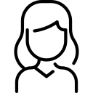 “There is a huge risk of sewage flowing into our rivers and water courses and also a risk of homes and businesses flooding. I feel that the threat to nature is very real and any increase in sewage in our River Dee could be devastating”
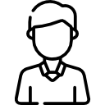 “The implications of not acting now are enormous. In recent years we have already seen the results of storm drains being unable to cope with the volume of water that they have to deal with, in the flooding of peoples homes and businesses on a regular basis”
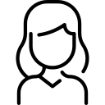 D2: How interested are you in finding out what is in this Drainage and Wastewater Management Plan? 
Base: Welsh Water household customers (500), household income more than £30k (273), household income less than £30k (217)
7
This is reflected in the fact that most claim to be likely to read the plan. Among those, each section holds equal interest
Likelihood of reading the plan
Interest in areas of the DWMP
Welsh Water household customers
Welsh Water household customers
Strong likelihood higher among older customers
77% 
Likely to read all or parts of the plan
When we take potential survey overclaim into account, a more realistic figure may be closer to 31%*
*Calculated by taking 80% of the top box and 20% of the second box score (a common calculation when we think overclaim may play a part in research results).
D4: If the Drainage and Wastewater Management Plan was on the Welsh Water website, do you think you would read the Plan? D5: The Plan comes in different parts. Which parts of the Plan do you think you are likely to read? Base: Welsh Water household customers (500)
8
Among business customers, awareness is greater but interest in the DWMP is slightly reduced
Awareness of the DWMP
Interest in the DWMP
Welsh Water non-household customers
Welsh Water non-household customers
Don’t know
Aware
61% 
Quite or very interested in the DWMP
66% among HH sample
Unaware
D1: Before today, have you ever heard of the Drainage and Wastewater Management Plan? D2: How interested are you in finding out what is in this Drainage and Wastewater Management Plan?
Base: Welsh Water non-household customers (100)
9
The DWMP does resonate, though some elements could be made more specific – and interest increases when local areas are covered
Likelihood of reading by area covered
At the heart of the vision, customers welcome DCWW’s commitment to deliver a plan to protect the environment and reduce flooding in a way that is affordable for all. Several comment on how good it is to see that customers are clearly at the heart of this vision.  
Taking a collaborative approach is also well received, although some want to see more detail on who the other organisations and agencies involved in this collaboration are – ‘stakeholders’ as a word means little to customers.  
There is felt to be a lack of time-based information reflected in the vision which can lead to perceptions of being vague and non-specific on when this will be achieved.  There is also some confusion over references to water quality, with some confusing quality of drinking water with bathing/river water – thus language could be tightened up in places. 
The creation of a regional plan which covers areas local to customers, increases the likelihood of the plan being read.
Welsh Water household customers
Higher among older customers
D8: Would you be more or less likely to read the plan if these 'area summaries' covered...?
Base: Welsh Water household customers (500), aged 55+ (132), aged 35-54 (202), aged 18-34 (166)
10
This is because it is clear that many taking part feel a close connection to the water in their local environment
When they describe where they live, it is clear that for quite a few of these customers, their surroundings and environment are important to them.
“We regularly go to the Elan Valley Visitor Centre, which is one of our favourite places. Staff are always very pleasant. We like the focus on nature at the Visitor Centre as well as the support for local artists”
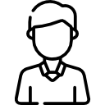 There is a sense of pride in the beauty of the Welsh scenery and several customers describe the beauty of the rivers, river beaches, lakes, reservoirs, canals and coastal beaches near where they live.
“We love the wildness and the quietness, as well as being so close to nature and having our own river beach in walking distance for the summer”
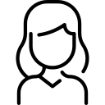 “Welsh Water have a sewage plant on Fabian way near us and there is always a really bad smell from there which on days when the wind is blowing we can smell it in our area. We also regularly have texts about discoloured water which is useful”
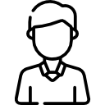 It is also apparent from several introductory comments by customers that they are aware of some wastewater issues in their locality – mainly relating to odour from sewage treatment works.
11
A map identifying risks provides a ‘wake-up’ moment for customers and provides justification for having a comprehensive and long term plans
“The areas at risk of both flooding and pollution being the near entirely of Wales is staggering”
“It is a real eye opener”
“Looking at that map there has to be improvement everywhere. I was shocked to see that almost the whole area is at threat and needs work to be done straight away”
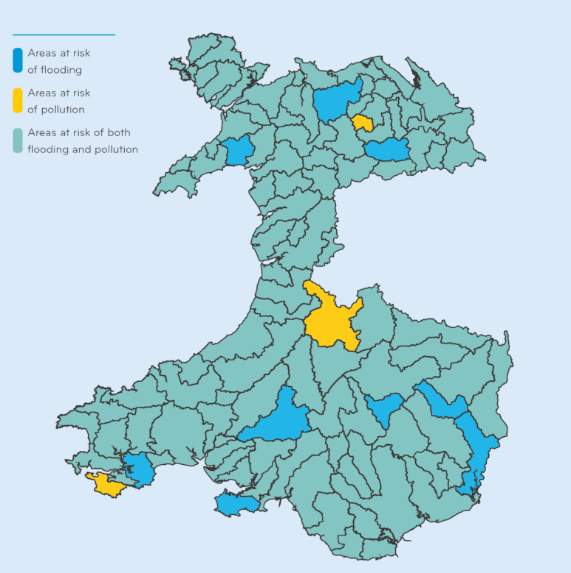 ”I'm extremely surprised that predominantly the whole of Wales is at risk of flooding. It's also very surprising that only a small area isn't susceptible to flooding but is to pollution”
“It seems to solidify the need for Welsh Water and other governing bodies to produce a clear and concise plan to tackle these issues quickly”
“So the whole country is at risk?This paints a picture of despair really and I for one looking at this think what’s the point? What can we do?”
“It is quite concerning when you realise how extensive the risks are. When I first read the page I thought a small area would have been highlighted”
“The map is very frightening it shows a massive area of Wales as at risk of flooding and pollution including where I live”
“I am unpleasantly surprised at the amount of areas assessed with a risk of both pollution and flooding, this concerns me massively. I didn't expect that”
12
Detailed evaluation of the DWMP
13
When considering storm risk, most favour an approach that benefits the largest number of people and communities
Preparation of areas against storms
Reasons behind preference for making a wider number of ‘at risk’ areas better able to cope with less serious storms
If normal weather is causing problems then it makes sense to address this, and it will still have some impact for named storms 
The risk map reflects the breadth of need for preparation 
This approach addresses the more commonly occurring event
There is more accurate data on these events, making them easier to plan for
Feels like the money spent  as the impact will broader, improving the perceived value of the investment

Reasons behind preference for a smaller number of ‘at risk’ areas better able to cope with serious storms
Named storms are genuinely concerning for residents
This approach addresses events with a more devastating impact and reduces some of the most severe damage
Allows the focus to be on the most vulnerable areas first
Feels like more of a ‘fix forever’ vs ‘quick fix’ approach
Resilience at a lower level of weather can be expected
Welsh Water household customers
Higher among those with a higher household income
D11: Given this, to what extent do you think that Welsh Water should...? 
Base: Welsh Water household customers (500), household income more than £30k (273), household income less than £30k (217)
14
The DCWW ‘preferred approach’ of incremental improvement with an element of targeted small zone is felt to be a sensible hybrid
Strong consensus that preferred incremental approach with targeted small zone approach where appropriate is a positive direction of travel for DCWW
01
Benefit to wide number of communities more quickly and thus providing value
02
Acknowledges that there cannot be a universal approach and shows flexibility by applying small zone approach in some (assumed higher risk) areas
03
The preferred approach feels like a proactive, long term approach that addresses issues at source – thus meeting many of the core expectations and principles outlined in earlier research – by contrast the standard approach feels reactive and more expensive in the long run
04
“I think it’s [preferred approach] a cautious but sensible approach and will be reviewed often along the way”
“I would agree with the preferred approach.  It feels this fits with the plan put forward.  There isn’t going to be a one size fits all approach and that is recognised here”
“It’s essential to take into account the way the networks are interlinked and potential knock-on effects or multiple gains.  I would expect this as a customer to achieve maximum cost efficiency”
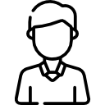 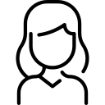 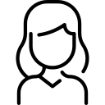 15
In terms of possible spills from storm overflows, zero spills feels an apt end goal – but due to cost implications, many are willing to compromise
Spill target
Customers don’t believe they should have to suffer from sewage…
There is recognition that this is ‘goal’ rather than an achievable outcome.
Some are concerned that in a cost of living crisis, working to end destinations of zero may result in unnecessary bill increases
But, there are those who reach the conclusion that compromise is not an option in spite of the huge investment required, and they want to push for zero spills.  
Presenting two scenarios results in customers trading off the potential impact of spills in their home vs spills in rivers and coastal areas
Either way, when presented with likely costs, the amounts of money are felt to be disturbingly large (‘like Monopoly money’)
Some are prepared to compromise, because…
They don’t believe that zero spills is realistic as a destination, even if it is a nice goal to have 
Ultimately protection of their home is more important to them than protection of the wider environment
10 environmental spills per year may be worth further consideration depending on the extent of the damage it causes
The £10 billion less required to go from 10 spills to 0 spills, feels significant in a cost of living crisis
Welsh Water household customers
More acceptable among younger customers
D10: Once Welsh Water has confirmed that no environmental harm will be done as a result of any spills, which of the following would you prefer Welsh Water to aim for? 
Base: Welsh Water household customers (500), aged 18-34 (166)
16
However, there is only room for compromise on spills affecting homes and businesses during continuous downpours / serious storms
Sewage escapes impacting homes and businesses
Older and Rural customers are less accepting of sewage escapes in all scenarios
Welsh Water household customers
“It’s just not acceptable at all to have sewage escapes on dry days. Why is it happening in dry weather as well as wet weather?”
Acceptable (NET):
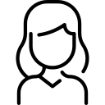 “The current system should be able to cope with a couple of days of drizzle”
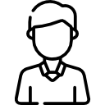 “It’s certainly not ideal to have it happening during continuous winter downpours, but occasionally inevitable – although to be avoided whenever possible”
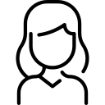 D9: With this in mind, while the plan is being implemented, how acceptable or unacceptable is it in the short term for there to be sewage escapes that affect homes and businesses...?
Base: Welsh Water household customers (500), Welsh Water non-household customers (100), aged 55+ (132), aged 18-34 (166)
17
Business customers are less accepting of spills than household customers in all types of weather
Spill target
Sewage escapes impacting homes and businesses
Welsh Water non-household customers
Welsh Water non-household customers
27% among households
32% among households
D10: Once Welsh Water has confirmed that no environmental harm will be done as a result of any spills, which of the following would you prefer Welsh Water to aim for? D9: With this in mind, while the plan is being implemented, how acceptable or unacceptable is it in the short term for there to be sewage escapes that affect homes and businesses...? Base: Welsh Water non-household customers (100)
18
Informed customers want to get to zero spills in about 50 years on average; but they want evidence of improvements much sooner than this
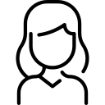 “I don’t think it will ever be a project that could get done quickly.  Looking at the data and information in the document, I think it would be at least 50 years”
“I think as the plan is for 25 years, maybe a significant amount of changes could be implemented within that timeframe, maybe enough to impact”
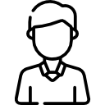 “It’s difficult to say as I do not have a good enough knowledge of the process involved to make an informed decision, but 50 years would sound palatable to me”
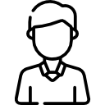 19
Informed customers accept bills will increase to keep the timescales palatable, but are cautious about advocating any sizeable increases during a cost of living crisis
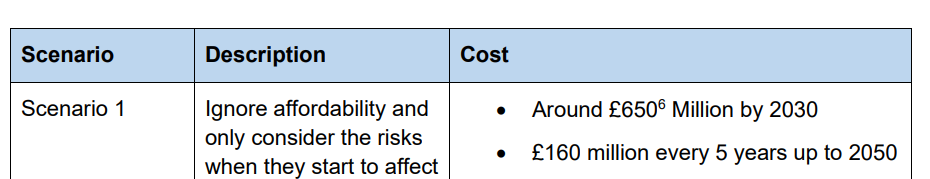 £36 p.a. (£3 p.m.) feels like an acceptable and fair amount of increase to most, though many still warn that this will not be the case for all households who are suffering in the current financial crisis 
Scenario 1 preferred by those who see the urgency in the situation and want action asap (esp. those living near a SAC river) – investing more in short term seen as speeding up results and reducing costs in long term
Scenario 2 preferred by a minority who want short term cost to customers minimized (mainly due to current C.O.L. crisis)
Scenario 3 preferred by those who want an approach that addresses the urgency of the situation while also considering reality of cost impact on customer base; feels flexible and has potential to be adapted to suit new tech as it becomes available over time
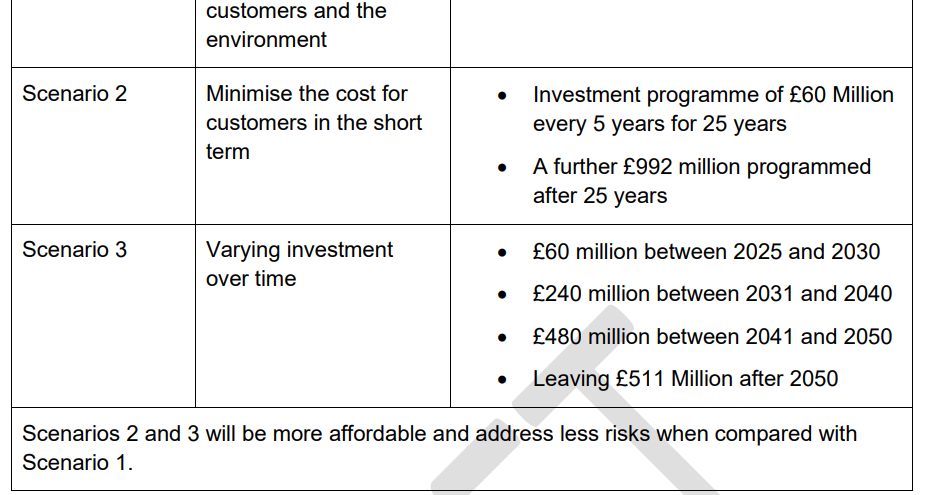 20
Relative importance of areas for DWMP investment
21
We used a trade-off approach called a conjoint to assess preference for DWMP options in a way in which prevented information overload
We had a lot of information to ask respondents about, and a conjoint exercise allowed us to present information over numerous screens, so that we weren’t asking customers to take in too much complicated information in one go. 
We wanted to establish customer’s preference for areas that DCWW should focus on, related to eight areas of the DWMP, each of which had three ‘levels’.

Our eight areas were:
Increasing pipe sizes
Preventing water leaking into pipes
Preventing diluted sewage escaping into rivers and seas 
Preventing sewage flooding 
Educating customers about blockages
Managing rain water
Re-directing rain water
Developing sustainable treatment works 

From the responses collected, we can establish the importance of each area, as well as customer preference for each level by area.
As well as results presented here, we have also produced an Excel based simulator, which allows you to see share of preference for numerous ‘what if’ scenarios.
Options were shown without prices attached to them.
The levels shown for each area reflected:
High investment – i.e. the most expensive / high effort (and often most time consuming) option
Medium investment in this area
Low investment – i.e. the least expensive / least effort (and often least time consuming) option
22
Plan areas and investment levels tested:
23
Of the eight areas covered, preventing water leaking into pipes is most important; managing rainwater and educating customers is least important
Higher share of importance
Lower share of importance
Base: Welsh Water household customers (509)
24
Informed customer reasoning helps to explain this order of importance; some believe that the lower importance areas may be quicker wins
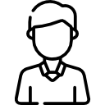 “It doesn't really surprise me that much about educating customers about blockages. I might have swapped that round, possibly with the redirecting of water, but compared to sewerage, yes, I want everyone to be educated about blockages because it's a preventative measure but the sewerage is a health risk and proper health and safety risk. Nobody wants that to have to deal with in any of their drinking water or bathing water or coming into their home. So to me that far outweighs anything else”
“I think that you do need to increase the old sewage pipes… you can see it, even with drainage, everything, given the rainwater drainage, nothing can cope anymore with the storms, or anything. So it's not just sewage, it will be the drainage, everything will need to increase.”
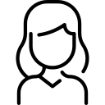 “Redirecting rainwater to rivers and streams, I would see that as being important because perhaps then that would prevent more sewage escaping into rivers and seas”
“I live next to a flood plain and… when that floodplain owner runs, it goes back into the bank behind my flat. I've had, we had leaks come down there from the allotment that is nearly a mile away. I don't think people realize, if you live in a city or you're less rural area, floodplains stop the city flooding”
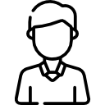 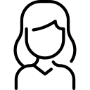 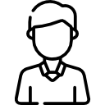 “The way I'm looking at it is the things put as less important seem to be the ones that would be easier to do, and perhaps cheaper and quicker fixes… they [the lower ones] would require less effort… So maybe not as urgent.
25
Across the (perceived) more important areas of the plan, household customers favor high investment
Preference by solution level: Most important solutions
Welsh Water Household customers
Base: Welsh Water household customers (509)
26
Across less important areas of the plan, opinion is more evenly split across high, medium and low investment options
Preference by solution level: Least important solutions
Welsh Water Household customers
Base: Welsh Water household customers (509)
27
A plan that is contains a majority of high investment options, along with a few medium / low options, would result in a high share of preference
Using the simulator, we tried to find a range of options that resulted in a very high share of preference…
High investment option
Medium investment option
Lower investment option
Base: Welsh Water household customers (509)
28
Customers want an approach that balances value and affordability with long term sustainability
Evaluating when to choose sustainable vs traditional solution has been the hardest question in this project for customers to answer.
It doesn’t feel like a very customer facing question. They struggle to apply a % difference.  
The customer perspective focuses on:
Wanting a sustainable approach because it feels intuitively ‘right’ and will lessen the need for further reactive expenditure downstream
But maintaining a sense of balance so that all DWMP work is affordable to customers
“It is obviously going to cost a huge amount, however I do think best value for money needs to be sought due to the cost of living rising”
“Whilst I understand DCWW wating to keep costs as low as possible, it seems to me as if the traditional solution will be less effective in the long term”
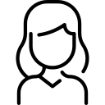 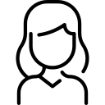 “I don’t like it when a company spends a bit of money on a job and then a few years later has to redo the job and spend more money – seems like a waste”
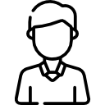 29
In looking at results of our conjoint exercise among household customers, we see groups of customers that are focused on different solutions
Customer groupings
Welsh Water Household customers
Reluctant to upgrade; content with current status quo
Will only upgrade when the issue impacts them
Very willing to upgrade to high investment options
Focused on treating the source of the issue
Focused on flood prevention
Base: Welsh Water household customers (509)
30
Hierarchy of solutions varies across customer group
Importance of solutions by customer groupings
Welsh Water Household customers
Higher share of importance
Lower share of importance
Base: Welsh Water household customers (509)
31
The importance of treating the source of the problem was clear in our qualitative research, as this reflects a long term perspective
“Creating more permeable places for water to drain - this is hugely important and should be implemented in planning for new build developments, so these sites drain into a natural water course, rather than an adopted drainage system”
Customers see green infrastructure solutions (such as more permeable places for rainwater to soak) as positive change, albeit they recognise this may take considerable investment and time to achieve.  These types of solutions are felt to have a dual benefit of tackling the issue at source whilst also being very environmentally positive.
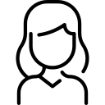 “Getting involved in splitting water also seems like it wouldn't be too much expense on both people and welsh water and brings a togetherness”
Separation of foul and rainwater is something that also feels logical to customers to reduce pressure on the wastewater drainage system, albeit that again they don’t know the reality of the funding or infrastructure implications.
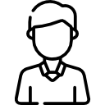 “Separation of the different drains at the home will relieve some of the pressure by not so much water entering the system. I would want to see ways though that potentially the rain water could then be utilised to flush toilets”
Along with education, these types of measures feel genuinely preventative, thus long term in their scope, but also likely to yield immediate effect once implemented.
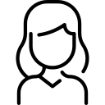 32
Those with a ‘flood prevention’ focus were also reflected in our qualitative research
“I agree completely with the fact that customers would want to see a plan for the long term, and particularly try to prevent any issues in the future rather than try to cure them”
Customers see flooding as being truly devastating and something that needs to be avoided, whatever it takes to achieve that.  They do not want a situation in years to come when sewage flooding becomes the norm.
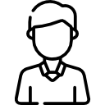 They therefore voice support for a ‘prevention not cure’ approach.  The belief is that climate change and population growth are long term trends that require a long term proactive plan.  Thus, they want DCWW to address the wastewater issues at source, believing this is the right thing to do for customers and the environment. Some of this work may involve working with other parties (developers for example) to produce more sustainable drainage solutions.
“There needs to be concerted effort to ensure future generations are living in the best environment possible. Prevention is the only way to avoid more serious flooding and issues with waste water”
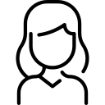 That customers have been shocked by some of the facts and figures in the introductory DWMP literature and E-learning module highlights the importance of the public needing education on wastewater – in particular on how flushing the wrong items can exacerbate the problem.
“The reality of challenges faced are surprising and so ensuring people are informed of that will be somewhat beneficial”
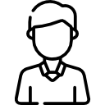 33
For non-household customers, increasing pipe sizes is most important; educating customers is least important
More important
Less important
Top two areas swap places vs. households
Education came joint last for households
Base: Welsh Water household customers (509)
34
Non-household customers are more strongly in favor of high investment option across all plan areas, compared to Household customers
Preference for high investment areas
Welsh Water household and non-household customers
Base: Welsh Water household customers (509), Welsh Water non-household customers (100)
35
Future engagement with the DWMP
36
“Reading through the documents over the past two weeks has been a real education.  I naturally understood that water waste needed to be disposed of responsibly, but didn’t really understand the implications on myself, other customers and the environment.  Having a greater understanding has made me feel more invested in the process and I would like to build on this investment in the future”
37
Amongst our informed customers, there has been a high level of desire to engage further in the DWMP as the plans are developed and implemented
How has this desire for engagement with the DWMP emanated throughout the research process?
Step 1
Step 2
38
The rationale from these informed customers for future involvement is about transparency and having a say in what directly involves them
To see how their money from bill increases is being spent
To understand how the programme has evolved over time
To hold DCWW to account via customer input and scrutiny
To feel involved throughout the process on something that affects where they live
To understand any potential disruption to customers
“It will give us some sense of how the plan is progressing and help us see any problems arising which might affect the end result”
“We need and want a progress report.  We live near farms and the sea so it’s important to log any changes to our environment as this will affect our quality of life and safety”
“5 years is too long, too much will have been decided by then.  To be truly responsive, it requires regular customer input and scrutiny”
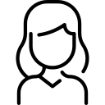 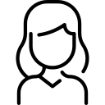 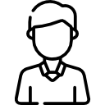 39
Even among more uninformed customers, yearly updates to the DWMP are favoured and many claim they will read at least key parts
Frequency of DWMP updates
Engagement with DWMP updates
Welsh Water household customers
Welsh Water household customers
Higher among older customers
75% 
Are likely to read updates to the plan
Engaging with more informed customers shows that they are very likely to want yearly updates
When we take potential survey overclaim into account, a more realistic figure may be closer to 31%*
D6: The plan changes throughout each five year period, as a result of things like changes in climate, population, and changes in infrastructure (e.g. pipes, water treatment works). How likely or unlikely are you to read the updates to the plan during the five year period? D7: How often might you want to see updates to the Drainage and Wastewater Management Plan? Base: Welsh Water household customers (500), customers aged 18-34 (166), metered customers (169), unmetered customers (192)
40
The Digitally Disengaged however seem more removed from the DWMP and will often find 5 yearly updates acceptable
Important to emphasize that the views of the Digitally Disengaged have been very similar on the DWMP direction of travel to other customers
But on future engagement, they are much less interested – they feel that sending out literature in the mail will be overkill and unlikely to result in many customers reading
Their views are in part likely because their involvement / personal investment in the research process has been less than those who have taken part for two weeks online; but this also reflects their realization that the only realistic way to provide this level of information is online and that this is simply too much effort/too difficult for them to engage with
“It would be an extra expense to inform us all of the time like this, and the average person is totally disengaged, so I don’t think there’s a need to”
“I wouldn’t read something annually, no, and I don’t think others will either. People just won’t be interested enough”
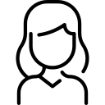 “It’s fine to mention it in a letter you send out, or something with the bill, but I don’t need to know the ins and outs of how you are doing it – I just need to know that you are doing it and an explanation for any resulting bill increases”
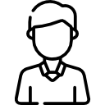 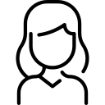 41
Summary
42
Summary findings
When customers are introduced to the DWMP, they appreciate its importance: Customers often passionately care about these issues when they understand them. Interest is maximised when the Plan is specific and area summaries refer to their location within 10 miles
Higher investment in and therefore greater focus of the DWMP should take into account customer’s desire for long term and future-focused solutions, such as preventing water leaking into pipes, increasing pipe sizes and developing sustainable treatment works
Preferred solutions tend to be those that benefit the largest number of customers and communities, meaning most (informed and uninformed customers) are on board with DCWW’s current approach of incremental improvement with targeted small zone
There is some desire for future engagement with the DWMP once customers know and understand how and to what extent the plans directly affect them. We can refer to our informed customers when developing the Plan and its updates, to ensure they hit the mark
43
As plans evolve, we can continue to draw on our informed customers to further develop the DWMP
Now that we have a group of very informed and interested customers, we have an opportunity to maximise their engagement by continuing to work with them as plans evolve – something that we’ve done successfully with other clients in the sector. 

Before doing this, we will need to decide on a topic and set of objectives that we can deliver against.
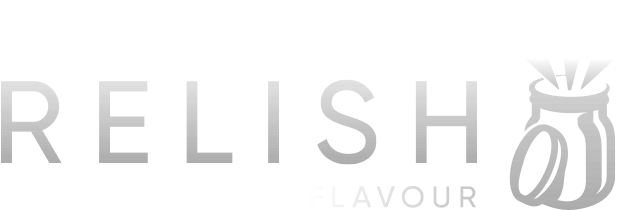 oliver@wearerelish.com
jo@wearerelish.com
megan@wearrerelish.com


3 Angel Walk
Hammersmith
London
W6 9HX

T: 0208 994 2333
wearerelish.com
twitter.com/wearerelish
relish-research
@weare_relish/
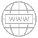 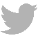 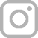 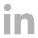